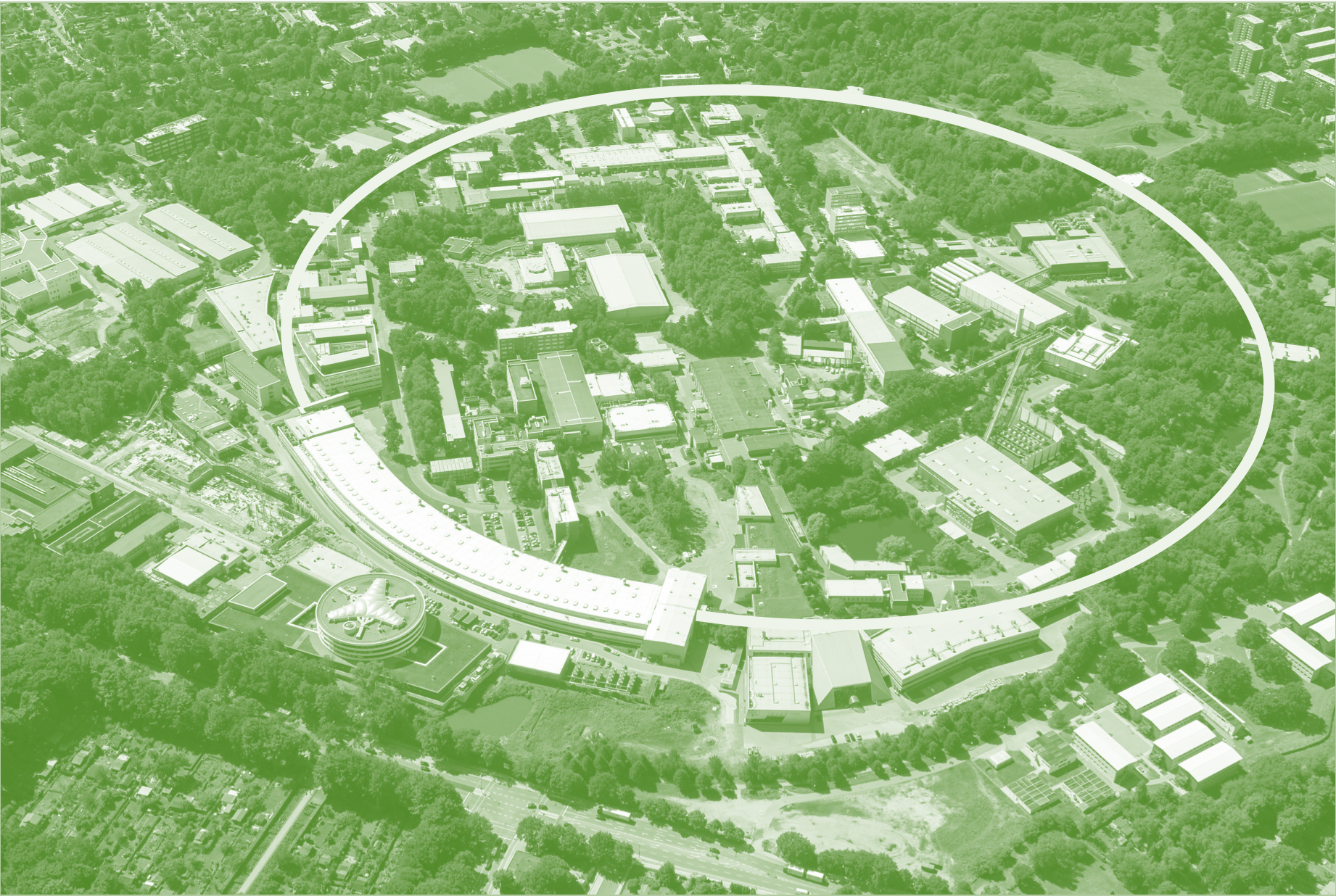 Specific needs of Serial MX in relation to ISPyBGleb Bourenkov, EMBL HamburgISPyB – MXCuBE meeting 
Diamond Light Source, 31/01/2018
Serial Synchrotron Crystallography
Too large content removed – sorry!
Serial Synchrotron Crystallography
Serialized helical scans
96-well plates or standard cryo mounts 
Typical experiment (plates)

20-50 meshes 
1000 helical scans
1000000 images á 1.5 ms exposure
2 hours per experiment

On-the-fly pre processing - diffraction detection
Data processing (integration/scaling) off-line
<number>
08/02/18
Data do go to ISPyB
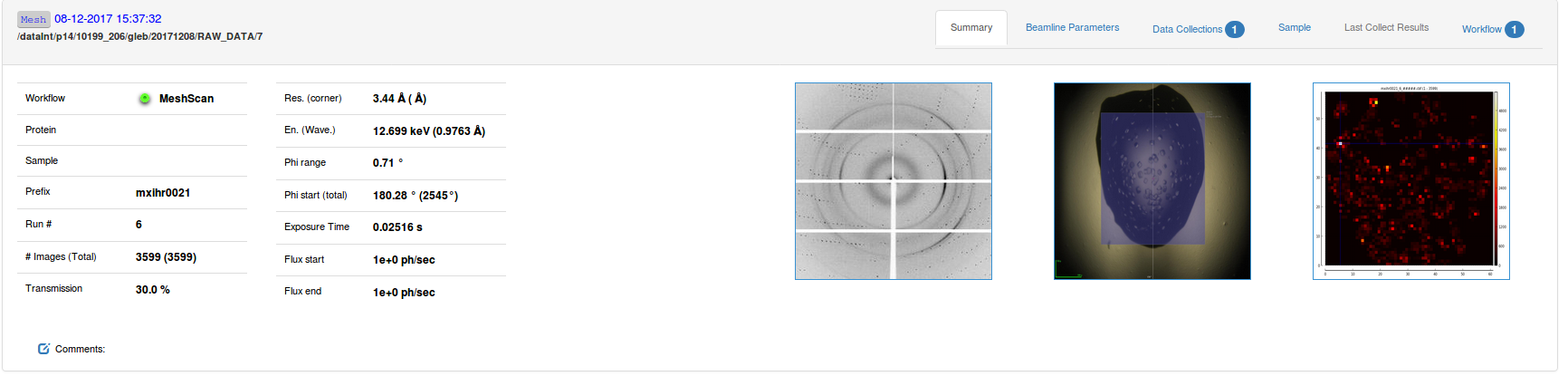 multiple irregularities preclude automatic post- processing
expert intervention is often required

ISPyB helps (post-) processing enormously
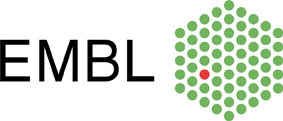 Beamline Parameters
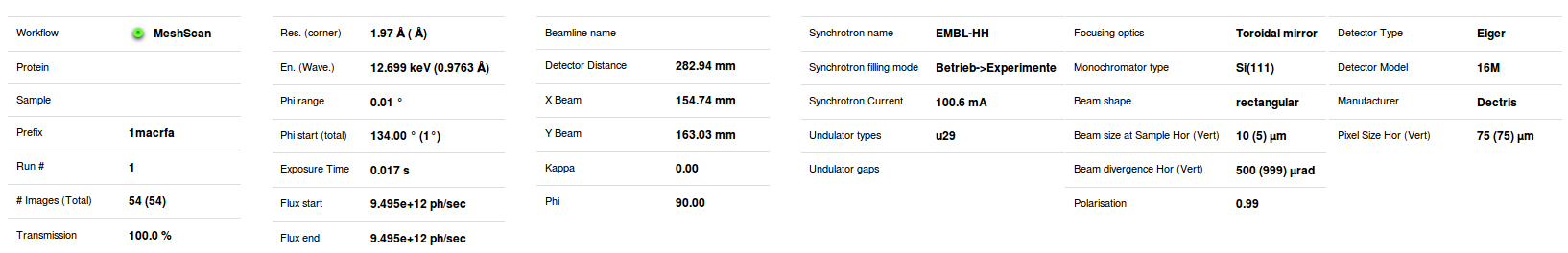 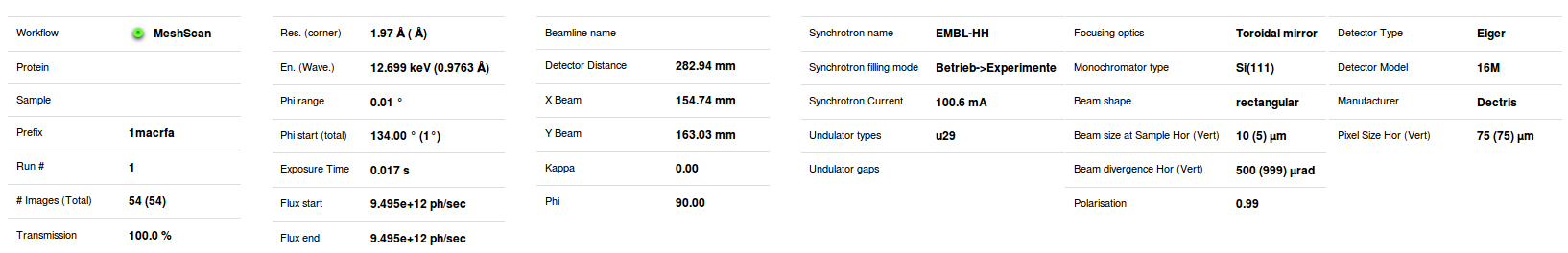 “Focusing Optics”
	lucking structured data for X-ray mirrors and X-ray lenses
Lucking apertures
<number>
08/02/2018
Re-use one of existing Aperture tables?
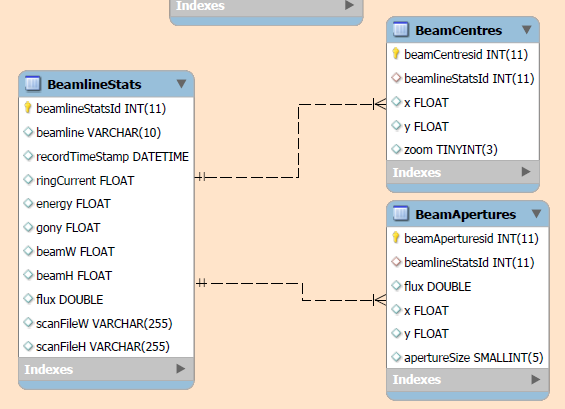 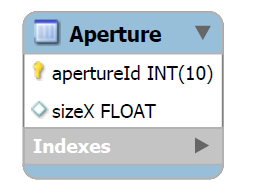 <number>
08/02/2018
The notion of Goniometer seems missing in ISPyB
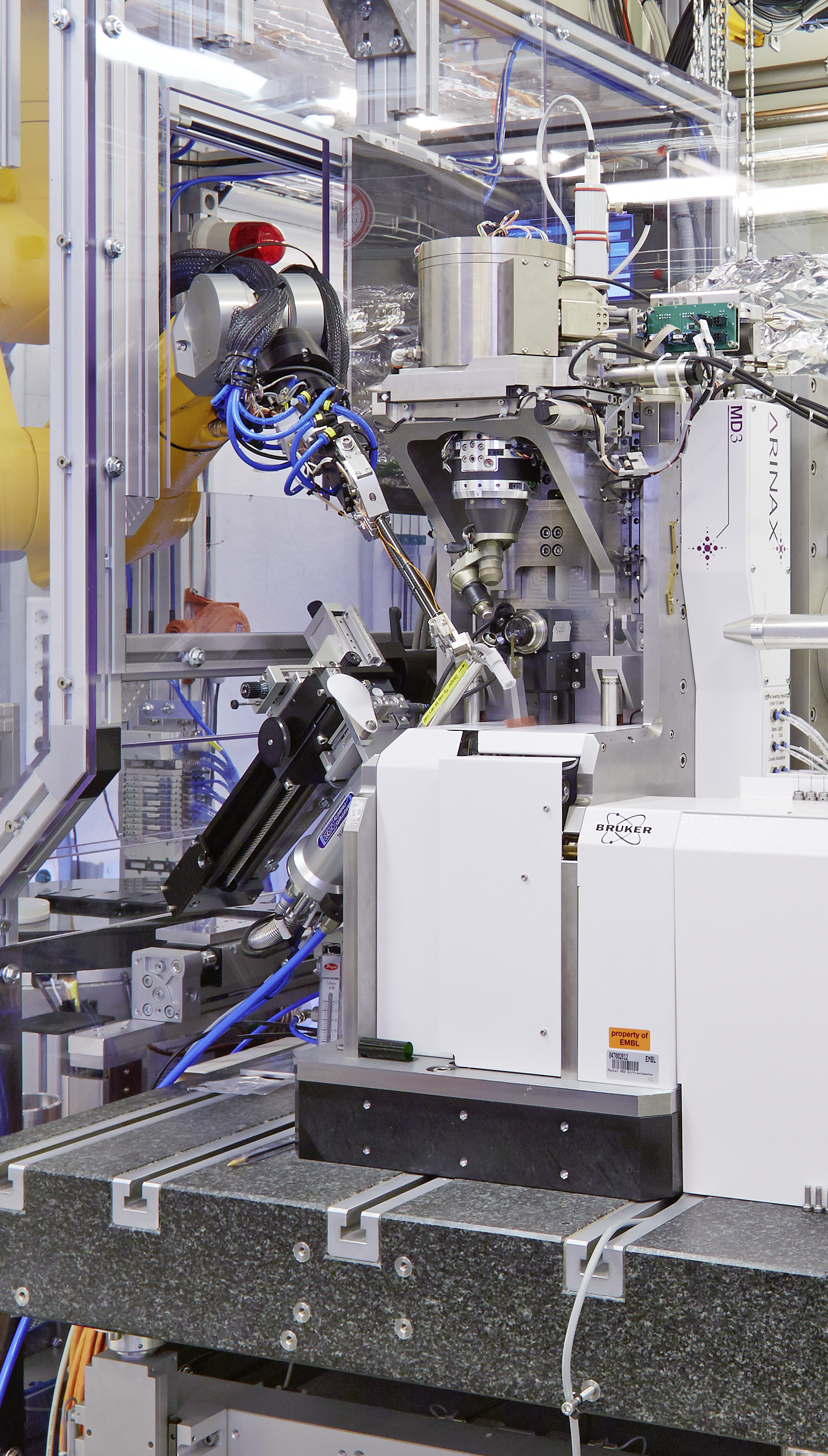 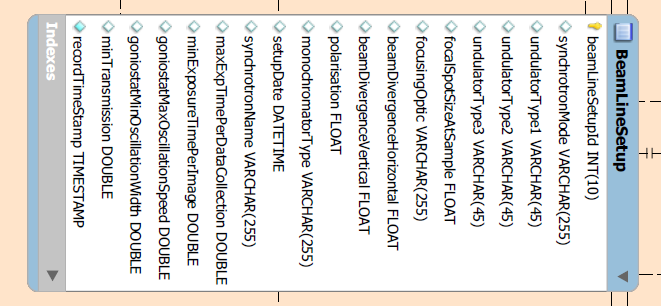 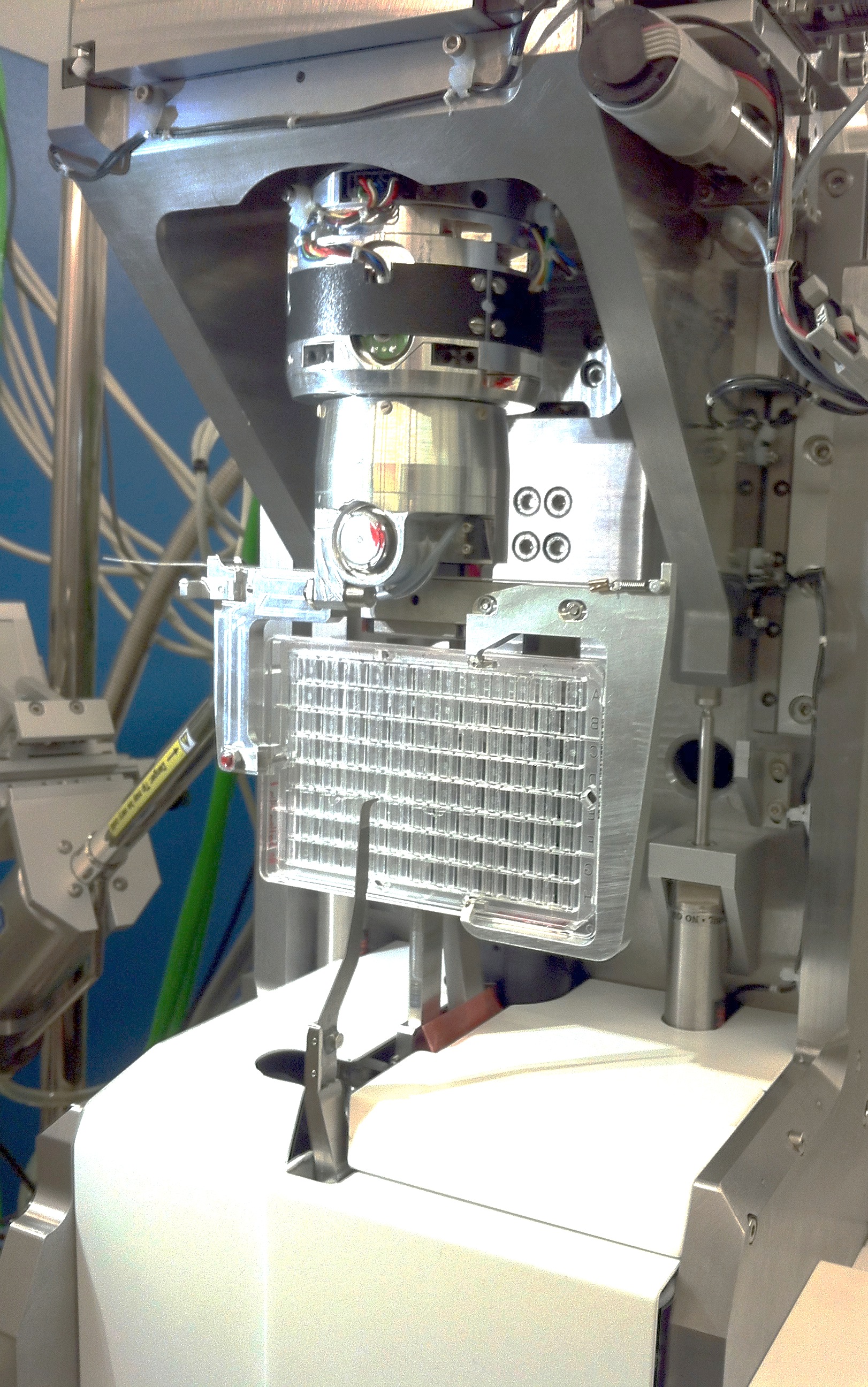 <number>
08/02/2018
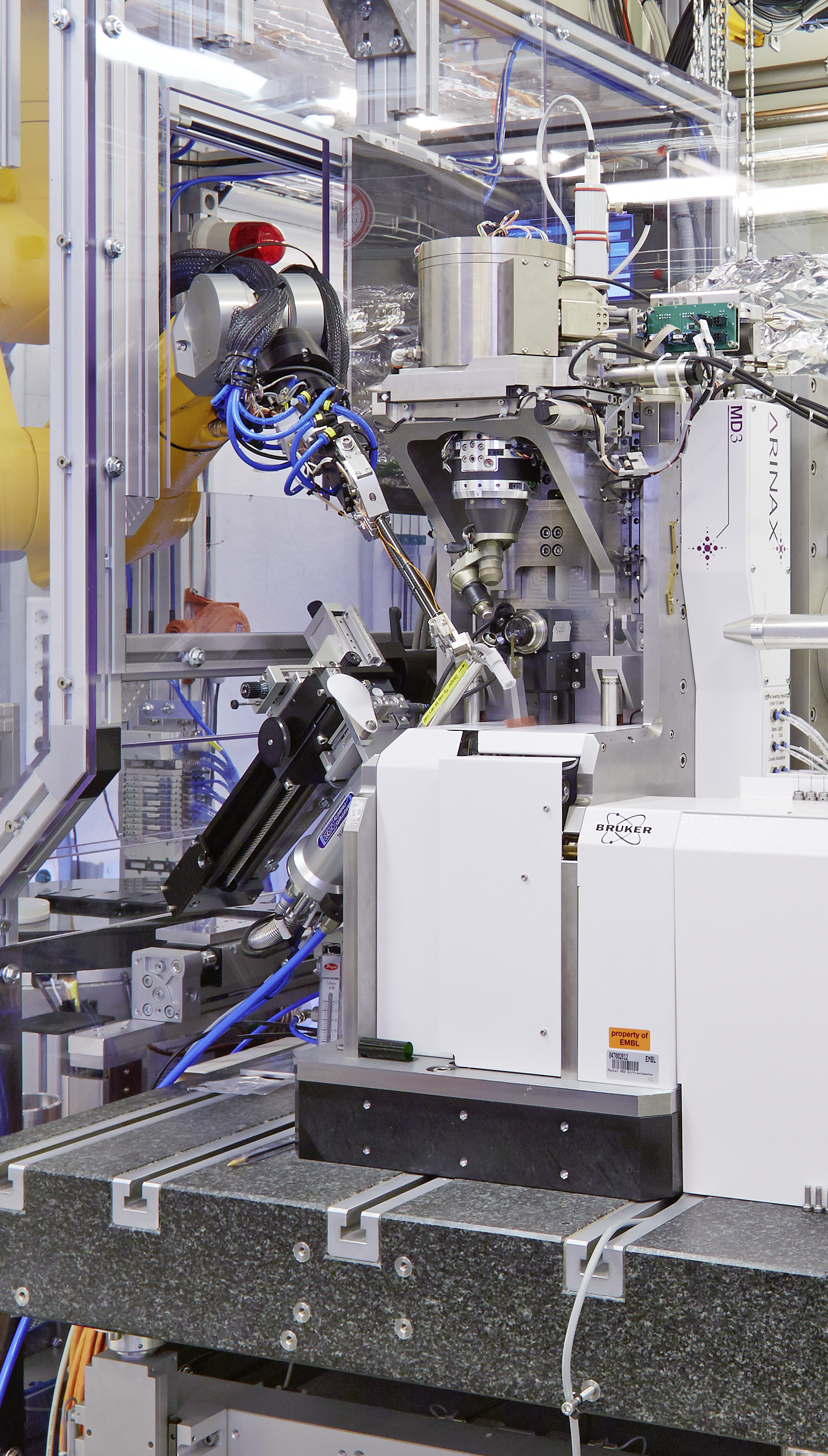 Experiment parameters
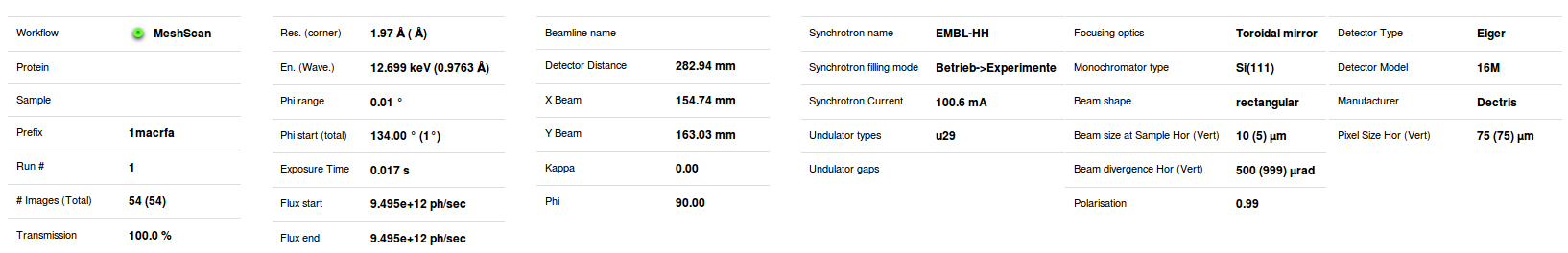 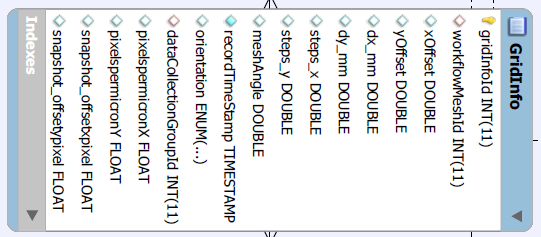 partial mesh scan data are present  in DataCollection/GridInfo table
not found in EXI, used to be some html file displayed in ispyb–ui
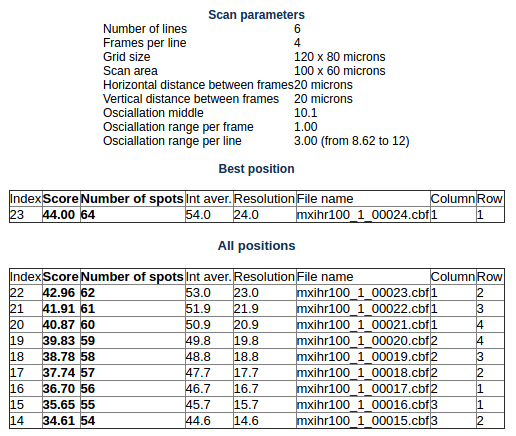 <number>
08/02/2018
Data for downstream processing
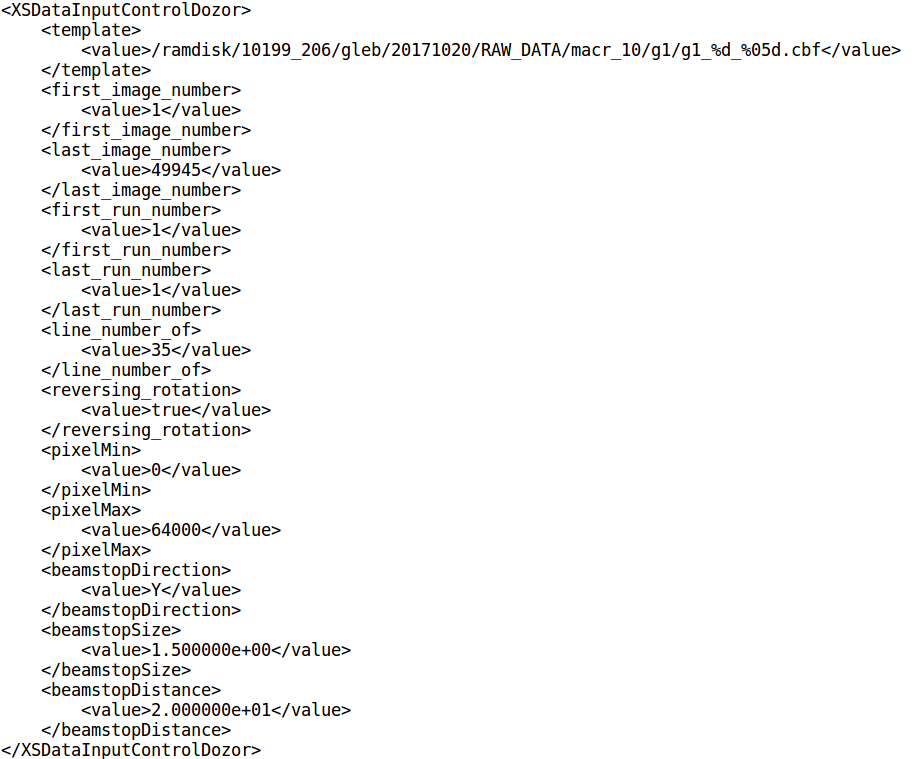 need data to recover geometrical 
    connectivity between frames
this can not be accomplished via detector & frame headers & etc.

currently: re-using EDNA/DOZOR 
    xml inputs

beamstop schema (DOZOR)
<number>
08/02/2018
DataCollection table, #98 elements
<number>
08/02/2018
Diffraction plan
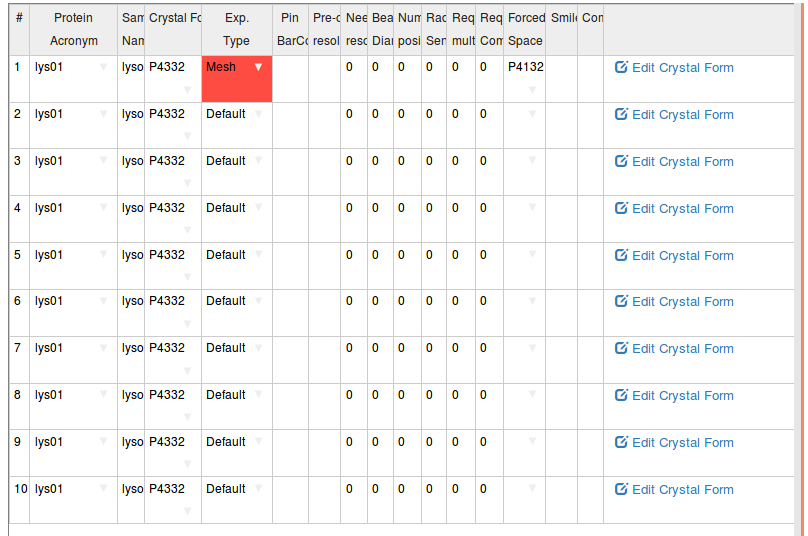 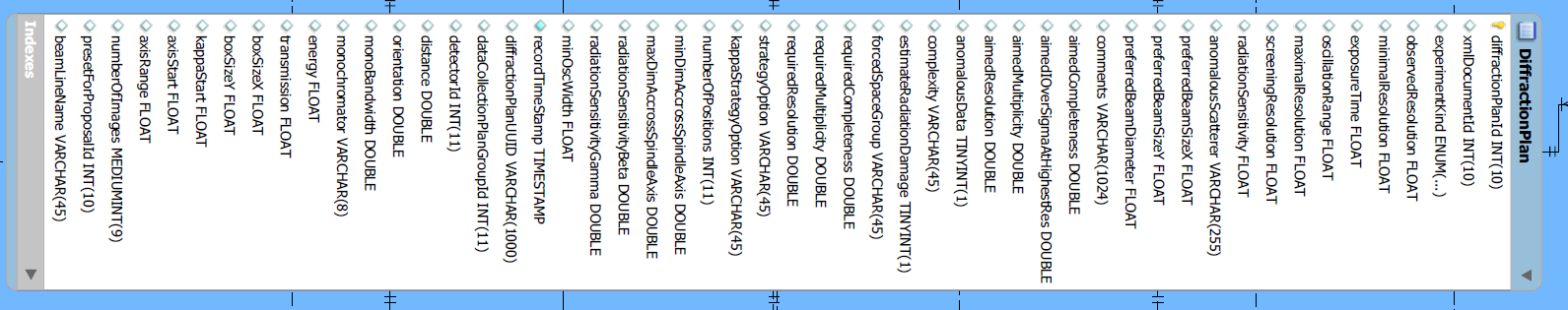 + shipment , loading, etc. generally for plates
<number>
08/02/2018
Summary
Experimentally, SSX is close to maturation 

Certain similarity with related methods (Mesh Workflows) made partial ISPyB implementation straight forward

Full implementation requires significant revision of both the database and interfaces

We need to learn a pathway for such revisions
<number>
08/02/2018
People involved
Ivars Karpics (MXCuBE, ISPyB)
Marina Nikolova (Data Acquisition)

Johanna Hakanpää (Applications)

Thomas Schneider
<number>
08/02/2018